UNIVERSIDADE ABERTA DO SUS
UNIVERSIDADE FEDERAL DE PELOTAS
Especialização em Saúde da Família
Modalidade a Distância
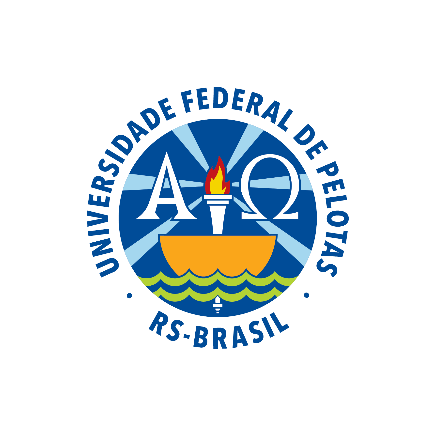 Trabalho de conclusão do curso
Melhoria na atenção pré natal e puerpério na UBS Mocambo do Pedro município Sigefredo                 Pacheco/PiauÍ
           DRA :Idalmis Fonseca Anaya.
Orientador: Adauto Martins Soares Filho
Cacterização do município
O município Sigefredo Pacheco, se situa a 80 km a Sul-Este de Campo Maior.
 Vizinho dos municípios Juazeiro do Piauí e Jatobá do Piauí, o município se estende por 967 km2.
 Conta com 9.706 habitantes no último censo, densidade de 9,9 habitantes por km2. 
Distancia de Teresina: 160 km, cerca de 2,5h.
Caracterização da Unidade
A unidade Mocambo do Pedro localiza se no interior do município a 18 km da sede.
A população estimada é 1726 habitantes.
A equipe esta composta:
 Médico,enfermeira,técnica enfermagem e cinco agentes comunitário de saúde.
 Uma equipe odontológica
Introdução
No Brasil o índice de mortalidade materna e infantil ainda é alto, pelo que constitui um problema de saúde muito importante, sendo imprescindível a melhora da atenção no Programa pré natal e puerpério, para gerar impacto nos resultados da saúde de gestantes e crianças ao diminuir a ocorrência de doenças nas gestações e as mortes neonatais e de mulheres por causa obstétrica. 
O conjunto de ações qualificada da atenção ao pré natal e puerpério, reduz o baixo peso ao nascer e as doenças na gravidez e puerpério que colocam em risco a vida da mulher e do bebê
Antes da intervenção
Antes da intervenção na UBS não existia uma ação programática para o acompanhamento de gestante e puérperas.
Os atendimento eram feitos pela enfermeira geralmente.
Os demais membros da equipe não participavam  nos acompanhamentos.
Objetivos geral
Melhorar a saúde de gestantes e puérperas cadastradas na UBS Mocambo do Pedro do município Sigefredo Pacheco/Piauí
Metodologia
O projeto de intervenção foi realizado no período de 12 semana.
O universo representado por 17 gestantes e 12 puérperas.
Todas as ações previstas foram desenvolvida segundo a planilha de objetivos metas ações e indicadores.
 Utilizamos a ficha espelho e planilha de coleta  de dados disponibilizada pelo curso
logistica
O protocolo de implementação da intervenção em atenção básica adota como guia e referência o manual técnico de pré-natal de baixo risco do Ministério da saúde, 2012.

 Os instrumentos de registro do acompanhamento da ação programática são as ficas da gestante e espelho disponíveis no município. 

Para o acompanhamento mensal da intervenção será utilizada a planilha eletrônica de coleta de dados.
Objetivo,metas e resultado
Objetivos 1: Ampliar a cobertura do pré natal e puérperas 

Meta 1.1: Alcançar 90% das gestantes cadastrada no Programa de Pré-Natal da unidade de saúde.

 Iniciamos a intervenção com 85% (17) das gestantes acompanhadas pela unidade. Mas ao longo da intervenção a cobertura evoluiu com redução, passando para 80% (16) no segundo mês e 75% (15) no terceiro. Assim, a meta de 90% não foi alcançada. Além de parte das gestantes optarem por fazer o pré-natal com outra equipe de saúde, outra explicação possível para a diminuição da cobertura foi o maior número de grávidas que tiveram filhos que o surgimento de novas gestantes. Em decorrência do parto, 5 gestantes saíram do pré-natal, enquanto 3 novas gestantes foram captadas e iniciaram o acompanhamento.
Figura 1: Proporção de gestantes cadastradas no Programa de Pré-natal.
Meta 1.2: Garantir a 80% das puérperas cadastrada no programa de Pré natal e puerpério da Unidade de Saúde consulta puerperal antes dos 42 dias após o parto. 

relação à cobertura do puerpério, 100% das puérperas residentes foram cadastradas e consultadas, sendo 7 no primeiro mês, 3 no segundo e 2 no terceiro mês. Antes de começar a intervenção, achávamos que a distância que existe entre as microáreas e a unidade seria um fator limitante. Por isso, estabelecemos a modesta meta de 80%, que foi superada nos 3 meses de trabalho.
Objetivo 2: Melhorar a qualidade da atenção ao Pré-Natal e puerpério realizado na unidade
Metas
 2.1Garantir 100% das gestantes no ingresso no programa Pré-Natal no primeiro trimestre da gestação.

 Em relação à proporção de gestantes com ingresso ao pré-natal no primeiro trimestre de gestação, verificamos uma relativa estabilidade dos resultados durante os 3 meses. No primeiro mês da intervenção 88,2% (15) das gestantes começaram o pré-natal no primeiro trimestre de gravidez. Nos meses seguintes, há uma discreta redução, chegando a 87,5% (14) no segundo mês e 86,7% (13) no terceiro, mas sem atingir a meta de 100%
Figura 2: Proporção de gestante com ingresso no primeiro trimestre de gestação
Meta 2.2 Realizar pelo menos um exame ginecológico por trimestre em 100% das gestantes.

 Meta 2.2.1Realizar exame ginecológico em 100% das puérperas cadastradas no Programa.

 Foi muito difícil a realização do exame ginecológico trimestral na gravidez, pois não era uma rotina do serviço. No primeiro mês das 17 gestante só 6 (35,3%) delas concordaram, revertida nos meses seguintes chegando a 100% nos meses 2 (16) e 3 (15), de modo a cumprir com a meta. Desfecho semelhante foi constatado no grupo de puérperas atendidas no primeiro mês das sete puérperas cadastradas só uma (14,3%) foi examinada, o qual aumentou para 100% no segundo mês (3) e terceiro mês (2).
Figura 3: Proporção de gestantes com pelo menos um exame ginecológico por trimestre
Figura 4: Proporção de puérperas que receberam exame ginecológico
Meta 2.3 Realizar pelo menos um exame de mama em 100% das gestantes

Meta 2.2.2 . Examinar as mamas em 100% das puérperas cadastradas no Programa.

Em relação ao exame das mamas na gestante e puerpério não foi encontrado nenhum problema para a sua realização pelo que todas as participantes do programa tiveram as mamas examinadas, com 100% nos três meses a equipe atingiu a meta definida para esse indicador de qualidade da atenção, especificamente 17, 16 e 15 gestantes, e 7, 3 e 2 puérperas, em cada um dos três meses
Meta 2.4 Garantir a 100% das gestantes a realização de exames laboratoriais de acordo com o protocolo.

   
Foi possível lograr nos três meses da intervenção 100% de solicitação de todos os exames laboratoriais de acordo com o protocolo,com (17,16,15) atingindo a meta.
Meta 2.5 Garantir a 100% das gestantes a prescrição de sulfato ferroso e ácido fólico de acordo com o protocolo .

Quanto à proporção de gestantes com prescrição de sulfato ferroso e ácido fólico, podemos falar que foi tranquilamente positivo durante toda a intervenção de modo que alcançamos a meta de 100%.
Meta 2.6 Garantir que 100% das gestantes estejam com vacina antitetânica em dia.

Meta 2.7 Garantir que 100% das gestantes estejam com vacina da anti-hepatite B

 Durante o desenvolvimento da intervenção 100% das gestantes tiveram o esquema vacinal em dia para hepatite B e antitetânica,17 no primeiro mês ,16 no segundo,15 no terceiro,logrando atingir a meta.
Meta  2.8  Realizar avaliação das necessidades de atendimento odontológico de pré-natal em 100% das gestantes durante o Pré-Natal.

 Em cada um dos atendimentos realizados, a gestante era avaliada quanto à necessidade de tratamento odontológico, sendo avaliadas 100% das gestantes em cada mês
Meta 2.9  Garantir a primeira consulta odontológica programática para 100% das gestantes cadastrada.

O indicador de gestantes com primeira consulta odontológica resumindo não foi possível atingir a meta de 100%, alcançando apenas 29,4% (5) no primeiro mês, com resultados bem melhores nos meses seguintes, 62,5% (10) no segundo mês e 66,7% (10) no terceiro mês
Figura 5 Proporção de gestante com primeira consulta odontológica programática
Meta2.2.3 Examinar o abdome em 100% das puérperas cadastradas no Programa.

Todas as puérperas atendidas ao longo dos três meses de intervenção, 7 no mês 1, 3 no mês 2 e 2 no mês 3 receberam ações de qualificação da atenção e tiveram abdomens examinados,logrando alcançar um 100% e atingir a meta traçada.
Meta 2.2.4. Avaliar o estado psíquico em 100% das puérperas cadastradas no Programa.

Todas as puérperas atendidas ao longo dos três meses de intervenção, 7 no mês 1, 3 no mês 2 e 2 no mês 3 receberam ações de qualificação da atenção e tiveram avaliação do estado psíquico,alcançamos um 100% e a meta foi alcançada.
Meta 2.2.5. Avaliar intercorrências em 100% das puérperas cadastradas no Programa.

 O 100% das puérperas participantes na intervenção receberam avaliaçao para intercorrências,7 no primeiro mês ,3 no segundo e 2 no terceiro a meta foi atingida
Meta 2.2.6. Prescrever a 100% das puérperas em dos métodos de anticoncepção

A prescrição de algum método de anticoncepção é algo já incorporado à rotina do serviço no atendimento da mulher, bem como é uma preocupação corriqueira da usuária. De modo que tivemos facilidades no cumprimento desse indicador, chegando a 85,7% (6) no primeiro mês, e 100% nos meses seguintes, atingindo a meta .
Figura 6: Proporção de puérperas com prescrição de algum método de anticoncepção
Objetivo 3: Melhorar a adesão ao Pré-Natal e ao puerpério.

Meta 3.1: Realizar a busca ativa de 100% das gestantes faltosas a consultas de Pré-Natal.

Meta 3.1 . Realizar busca ativa em 100% das puérperas que não realizaram a consulta de puerpério ate 30 dias após o parto.

Durante a intervenção  tivemos gestantes faltosas às consultas, mas não tivemos faltosas no puerpério .Todas as gestantes faltosas, no entanto, receberam busca ativa, com duas no primeiro mês, e uma no segundo e outra no terceiro mês.
Objetivo 4: Melhorar o registro do programa Pré-Natal e puerpério.

Meta 4.1: Manter registro na ficha de acompanhamento/espelho de pré-natal em 100% das gestantes.

Meta 4.2:. Manter registro na ficha de acompanhamento do Programa 100% das puérperas.

Todas as gestantes e puérperas tiveram seus registros nas fichas de acompanhamento preenchidos adequadamente, atingindo a meta de 100% ao longo de toda a intervenção.
Objetivo 5. Realizar avaliação de riscos.

Meta 5.1: Avaliar risco gestacional em 100% das gestante cadastradas.

O risco gestacional foi avaliado em todas as gestantes acompanhadas ao longo da intervenção (17,16,15), alcançando a meta de 100%,pelo que foi atingida a meta proposta.
Objetivo 6: Promover saúde no Pré-Natal e das puéperas.

Meta 6.1. Orientar 100% das puérperas cadastradas no Programa sobre aleitamento materno exclusivo.

Meta 6.2 Promover o aleitamento materno junto a 100% das gestantes.

  O 100% das gestante (17,16,15) e puérperas(7,3,2) foram orientadas sobre a importância do aleitamento materno exclusivo e a meta traçada foi atingida.
Meta 6.3  Orientar a 100% das gestantes sobre os cuidados do recém-nascido.

Meta 6.4 Orientar 100% das puérperas cadastradas no Programa sobre os cuidados do recém nascido.

Foram orientadas o 100% das gestantes e puérperas participantes no programa sobre os cuidados do recém nascido nos três meses da intervenção .
Meta 6.5  Orientar 100% das gestantes sobre anticoncepção após parto.

Meta 6.6 Orientar 100% das puérperas cadastradas no programa sobre planejamento familiar.
 
   O uso de anticoncepcional e o planejamento familiar foi orientado no 100% das gestantes e puérperas participantes da intervenção, a meta foi atingida.
Meta 6.7  Orientar 100% das gestantes sobre o risco do tabagismo e uso de álcool e drogas na gestação.


O 100% (17,16,15) das gestante receberam orientação sobre o efeito nocivo de uso de álcool,drogas e o tabagismo na gravidez ,meta atingida .
Meta 6.8  Orientar 100% das gestantes sobre a higiene bucal.

Durante todo o trajeto da intervenção foram orientadas as 17 gestantes do primeiro mês,as 16 do segundo mês e as 15 do terceiro mês logrando um 100% e meta atingida
Discussão
A intervenção agregou uma série de vantagens relevantes para a efetivação da atenção ao pré-natal e puerpério na unidade de saúde.

propiciou brindar aumento de cobertura das gestantes e puérperas no programa, com a melhoria da qualidade da atenção e dos registros das usuárias acompanhadas pela equipe

. Destacam-se a ampliação dos exames ginecológicos e mama, a classificação de risco e o encaminhamento das gestantes com recomendação de avaliação por especialistas.
Com o desenvolvimento da intervenção foi possível incrementar o conhecimento tanto em gestantes e puérperas assim como toda a comunidade sobre a importância do pré-natal e toda as vantagem que proporciona para grávidas e futuras crianças, 

Exigiu a capacitação da equipe apoiada nas linhas de conduta do protocolo de pré-natal de baixo risco do Ministério da Saúde.

. A educação permanente promoveu a integração do trabalho da médica e enfermeira, a auxiliar de enfermagem e recepção. E a discussão sobre as atribuições de cada membro da equipe favoreceram o conhecimento do papel de cada um, facilitando a divisão de funções.
Reflexão critica sobre o processo pessoal de aprendizagem
Eu não tinha conhecimento algum o sobre a modalidade de ensino e aprendizagem a distancia pelo que foi algo novo para mim e graças a este curso eu aprendeu e desenvolveu capacidades que foram incorporadas na rotina diária do meu trabalho e na vida pessoal. Adquiri uma nova forma de estudo.
A realização da intervenção na unidade não resulto fácil ,devido a varias dificuldade como à falta de recurso enfrentados,embora algumas metas não foram atingidas,considero satisfatória nossa intervenção .
Para minha pratica profissional o curso brindou a possibilidade de conhecer e identificar os problemas de saúde que afetam à população da área de abrangência, atualizando conhecimentos clínicos e práticos na atenção básica no Brasil.

O desenvolvimento da intervenção de forma organizada e planejada, com a intenção e objetivos de proporcionar melhoras nas condições de saúde de gestantes e puérperas da unidade de saúde, com cadastramento no programa e monitoramento das consultas, facilitando os atendimento de grávidas e puérperas
casos interativos, porque além de relacionados com as doenças mais freqüente na unidade de Os aprendizados mais relevantes do curso foram os saúde, permitiram o exercício dos conhecimentos, aclararem muitas dúvidas e sempre ofereceram uma atualização dos temas.

 à realização do projeto de intervenção, todo de forma organizada e com tempo de duração que permitiu a interação com a população-alvo, melhorando atendimento, logrando atingir metas e objetivos desejados, com o propósito de melhorar a saúde da população.
OBRIGADO